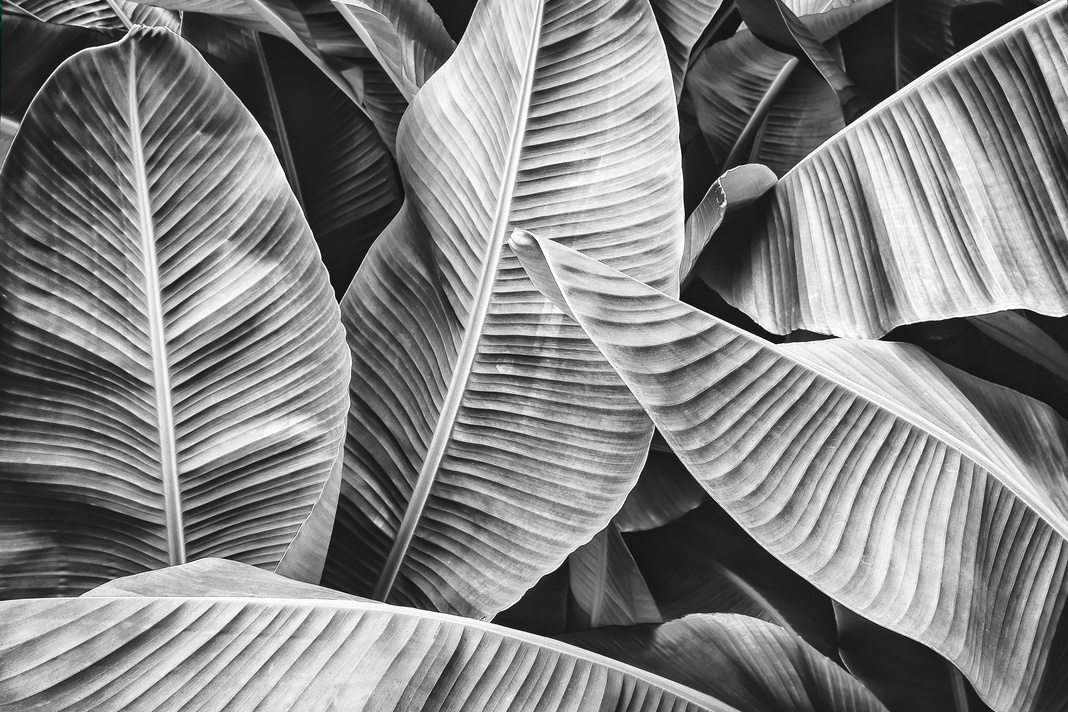 Mastering Process Improvement
with Hilary Corna
A
G
E
Segue 10:00-10:05 AM CST 
Background 10:05-10:10 AM CST
The 3 Key Process Tools 10:10-10:40 AM CST
Putting Them into Action 10:45-10:50 AM CST
Questions 10:50-11:00 AM CST
N
D
A
JULY.24
What You’ll Learn Today...
02
01
03
The Importance of Process Excellence
Where to Start and the 8 Steps of the PDCA Process
How to Overcome Common Challenges along the Way
The Importance of
Process Excellence
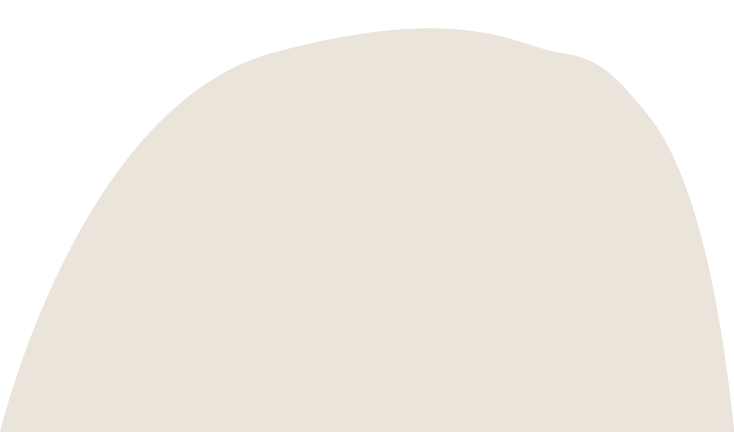 The Importance of Process Excellence
Competitive advantage in a dynamic market

Companies with mature operational excellence programs achieve 23% higher profitability and 19% faster revenue growth compared to their peers.
Accenture report (2023)
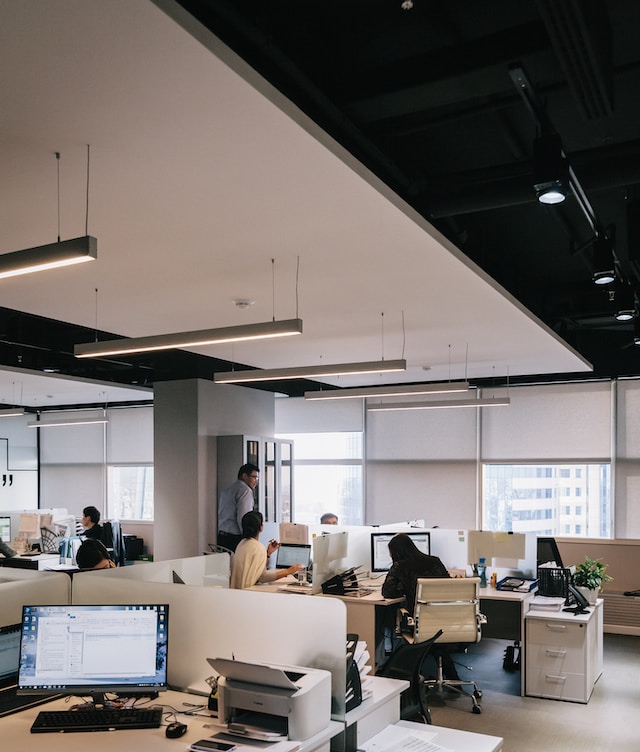 The Importance of Process Excellence
Customer Satisfaction
88% of consumers are more likely to return to a business after a positive customer experience. Process excellence directly impacts efficiency, responsiveness, and overall satisfaction.
McKinsey Global Institute report (2021)
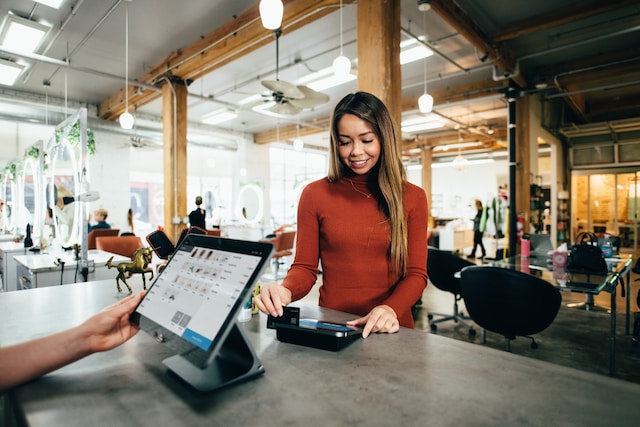 The Importance of Process Excellence
Agility and Adaptability
The ability to adapt quickly and efficiently to changing market dynamics is a key driver of success in the 21st century. Process excellence fosters a culture of continuous improvement and innovation. World Economic Forum report (2023)
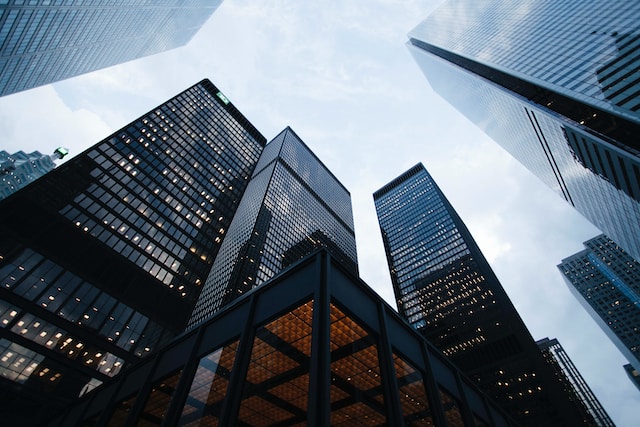 The Importance of Process Excellence
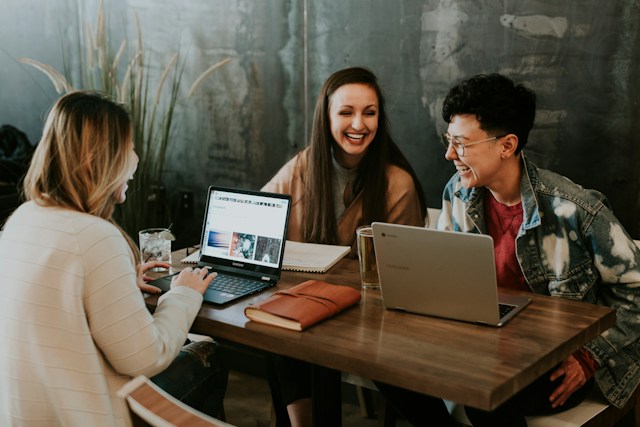 Employee Engagement and Productivity 
Employees who understand and are involved in process improvement initiatives are 27% more engaged and productive.
Gallup Global Workplace Report (2023)
Problems with Current Approaches
They’re too BIG (Enterprise level)
They’re too complex
They’re not designed for non-manufacturing businesses
They’re a lot of wasted time in unproductive meetings
They’re mostly focused on “documentation”
THE 3 KEY PROCESS TOOLS
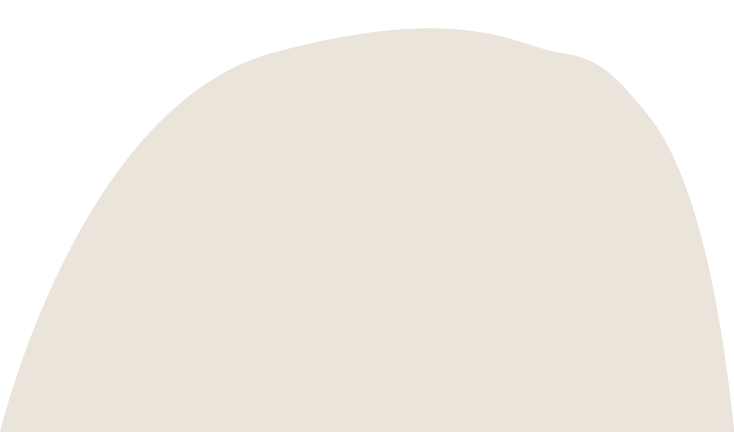 HILARY CORNA HILARY CORNA HILARY CORNA HILARY CORNA
HILARY CORNA HILARY CORNA
3 KEY PROCESS TOOLS
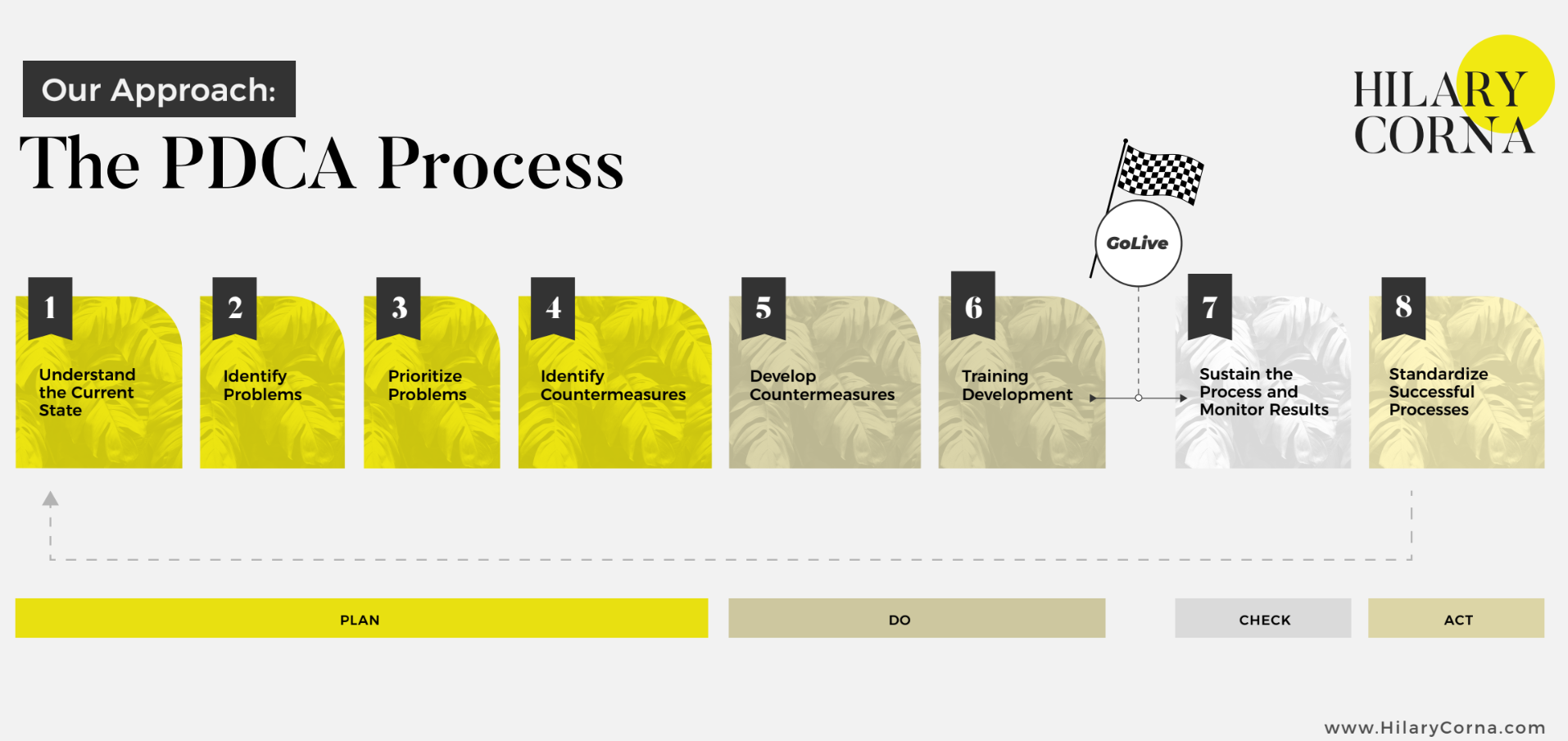 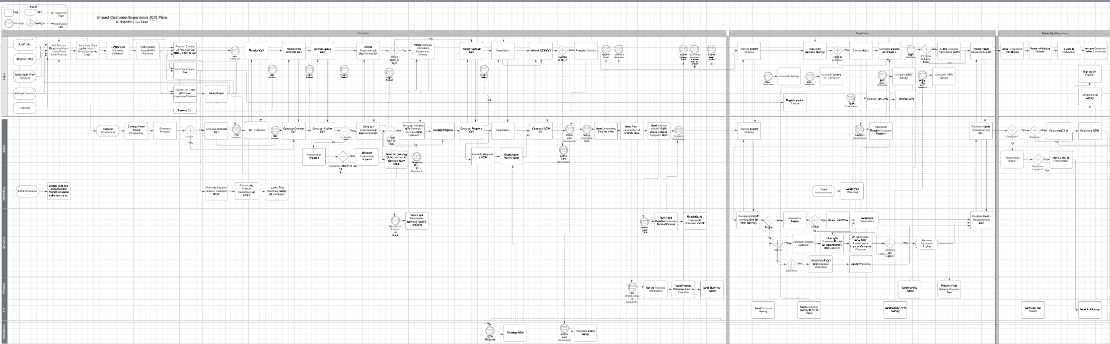 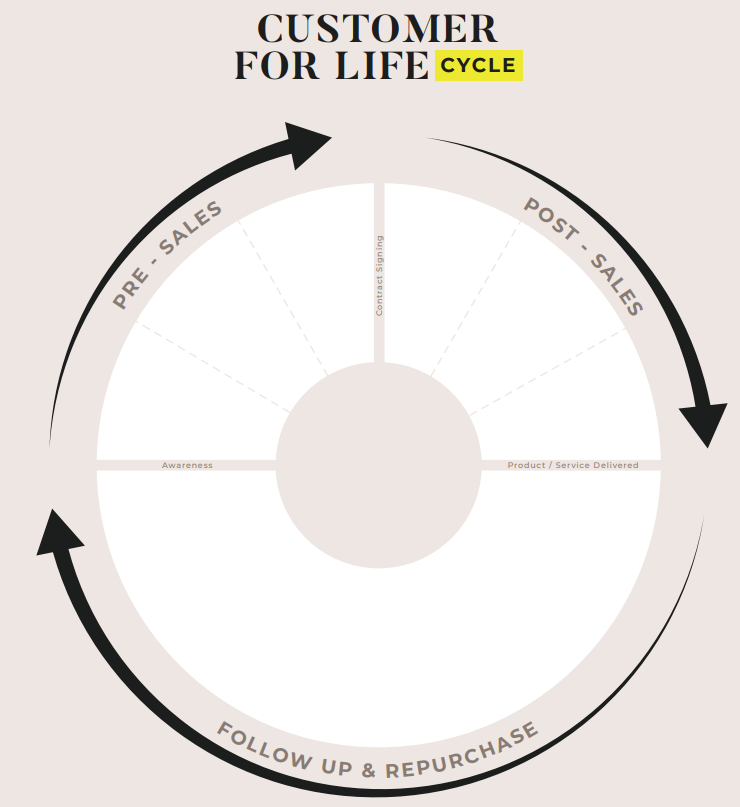 Goods & Information Flow
PDCA
Customer For Life Cycle
HILARY CORNA HILARY CORNA HILARY CORNA HILARY CORNA
HILARY CORNA HILARY CORNA
3 KEY PROCESS TOOLS
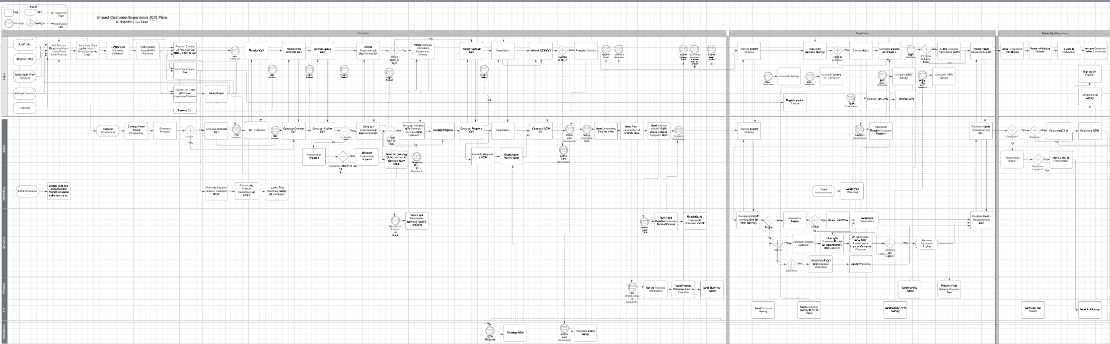 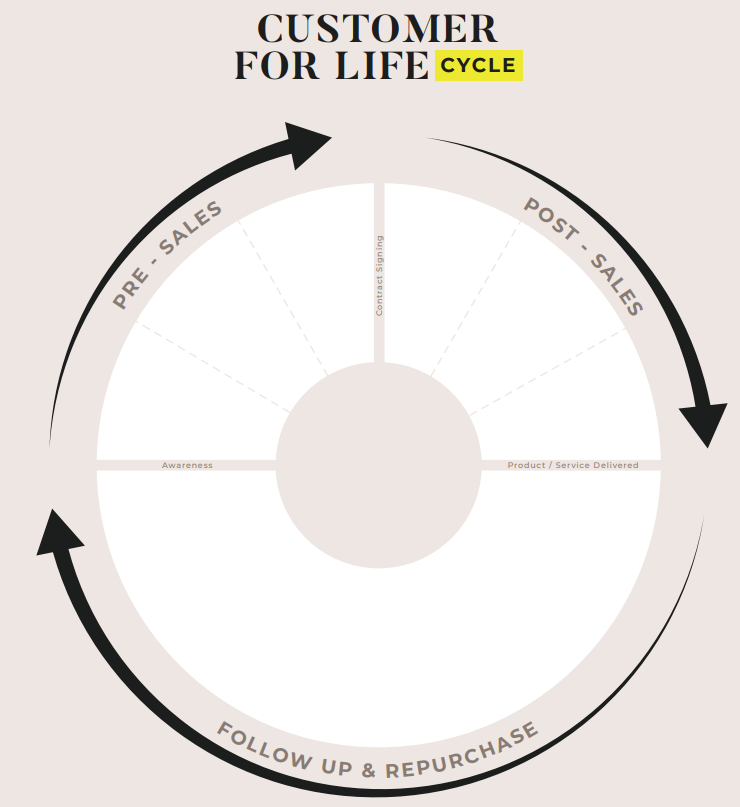 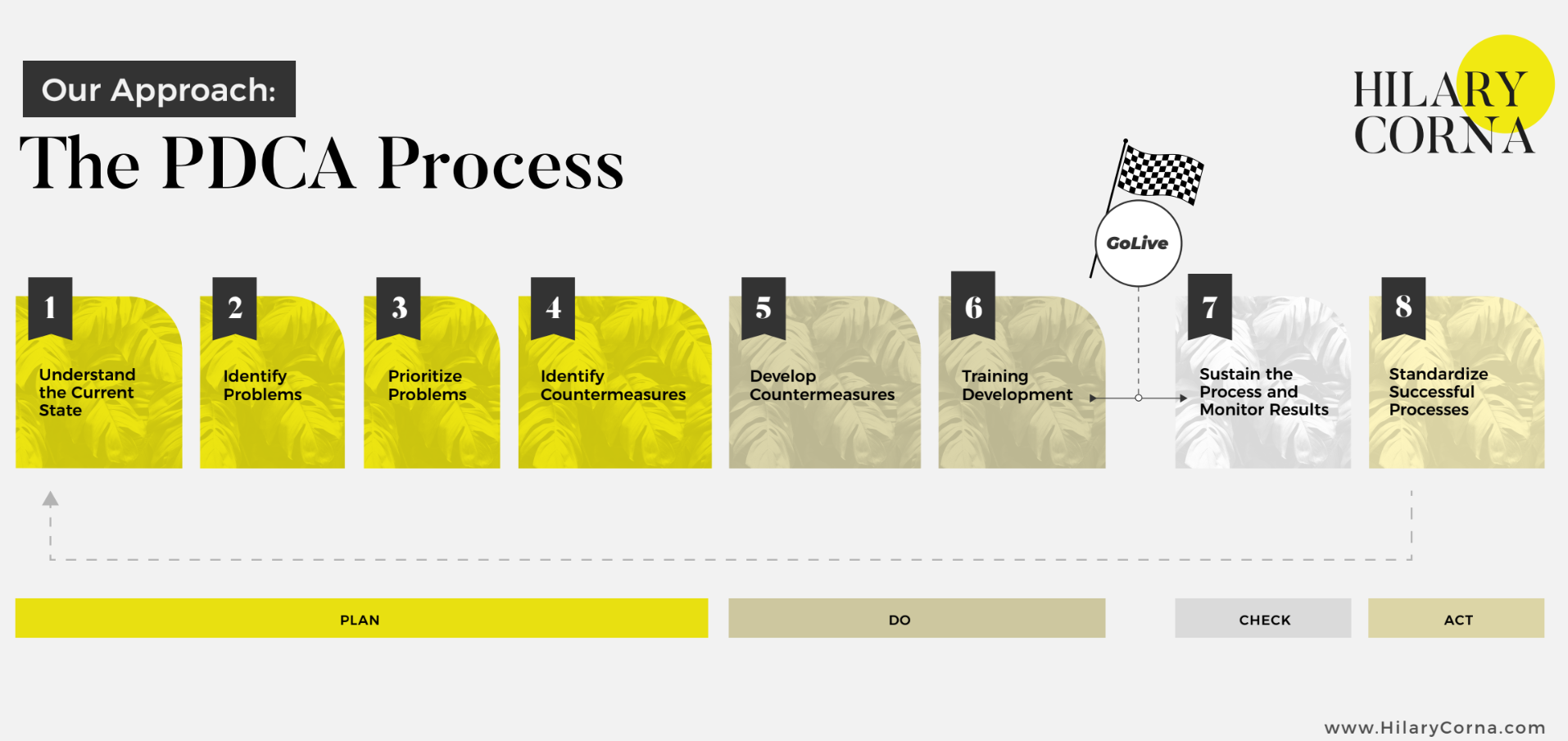 The How
The What
The Why
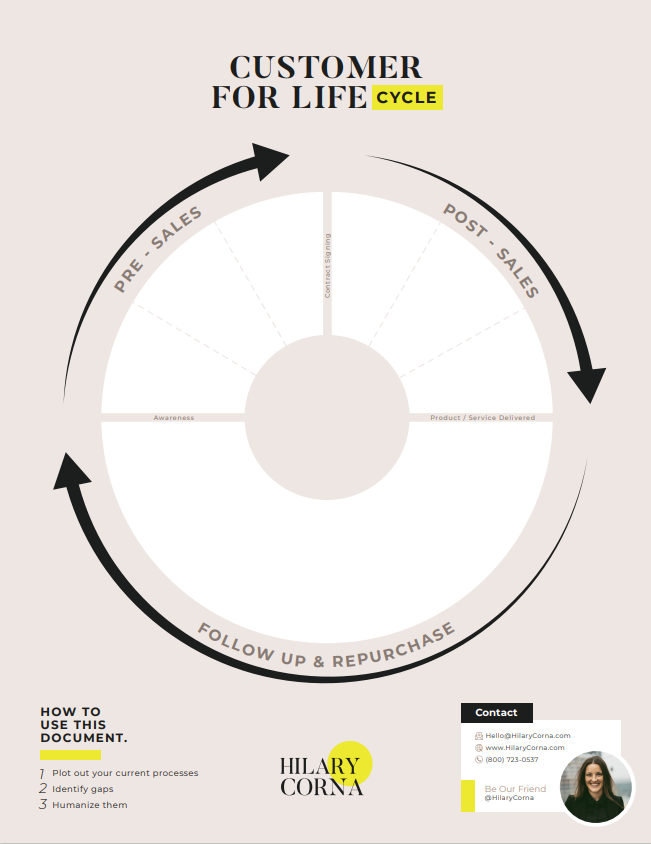 The WHY
A more sustainable and predictable business
Earn the right to Customers For Life
Develop a hidden strategic advantage
[Speaker Notes: Trello 
Group work]
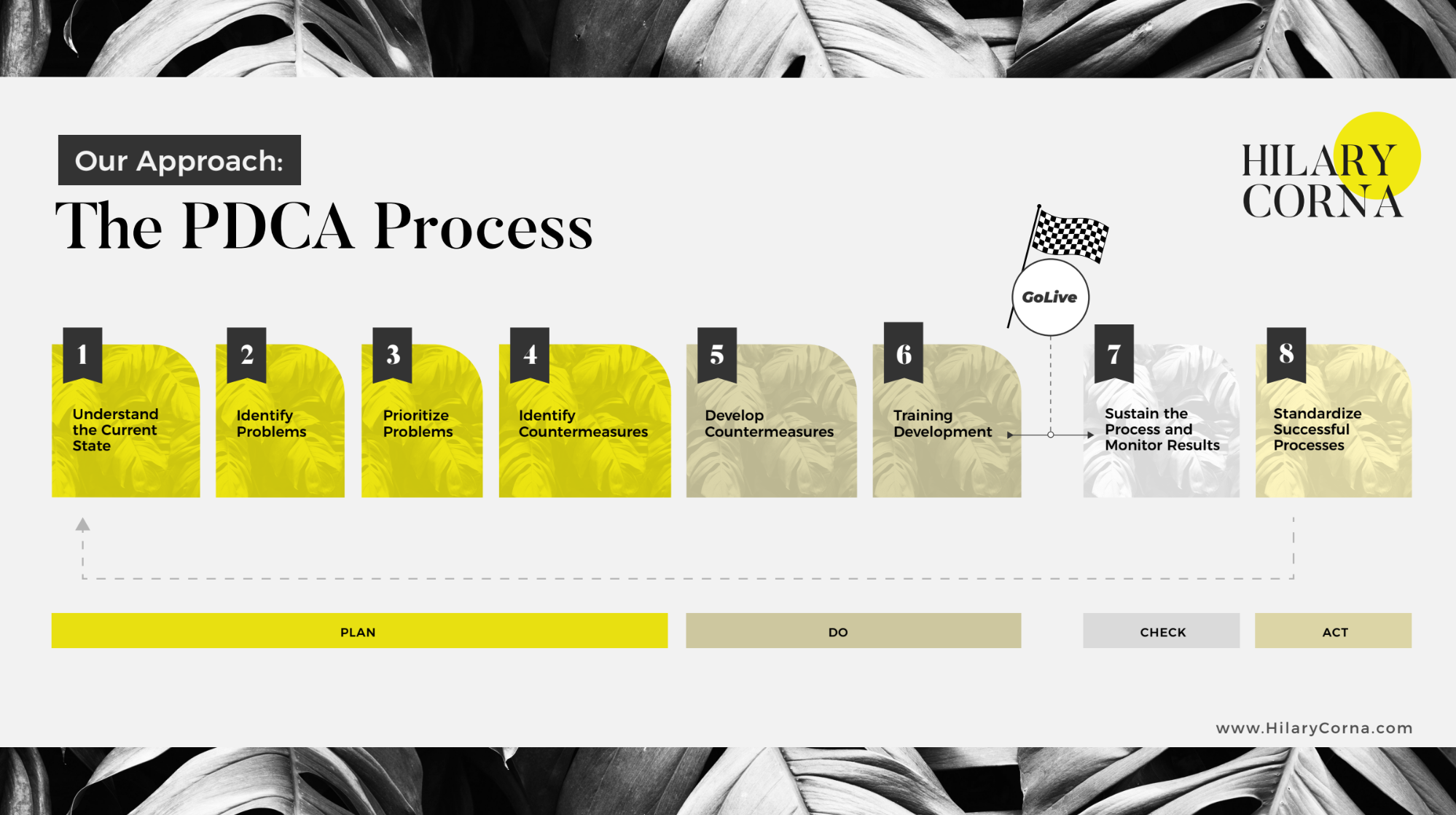 [Speaker Notes: Trello 
Group work]
Moving Forward
Plan
Action
Do
Check
PDCA WHEEL
The Strategy
Rollout Version Control 

 Start with a V.1
 Each additional PDCA cycle reduces in time 
 Just like a phone rolls out software updates in bulk, GoLive with process updates in bulk
 Over time, this standardization creates your company “Way”
PDCA STEPS
The Kaizen Strategy
Why?

 Not all problems can be solved in V.1
 Not all problems are equal in importance or urgency
 Not aiming for temporary fixes
 Not erratically “taking action” that causes disruption, disjointed change and un-sustained processes
THE
HUMAN
WAY
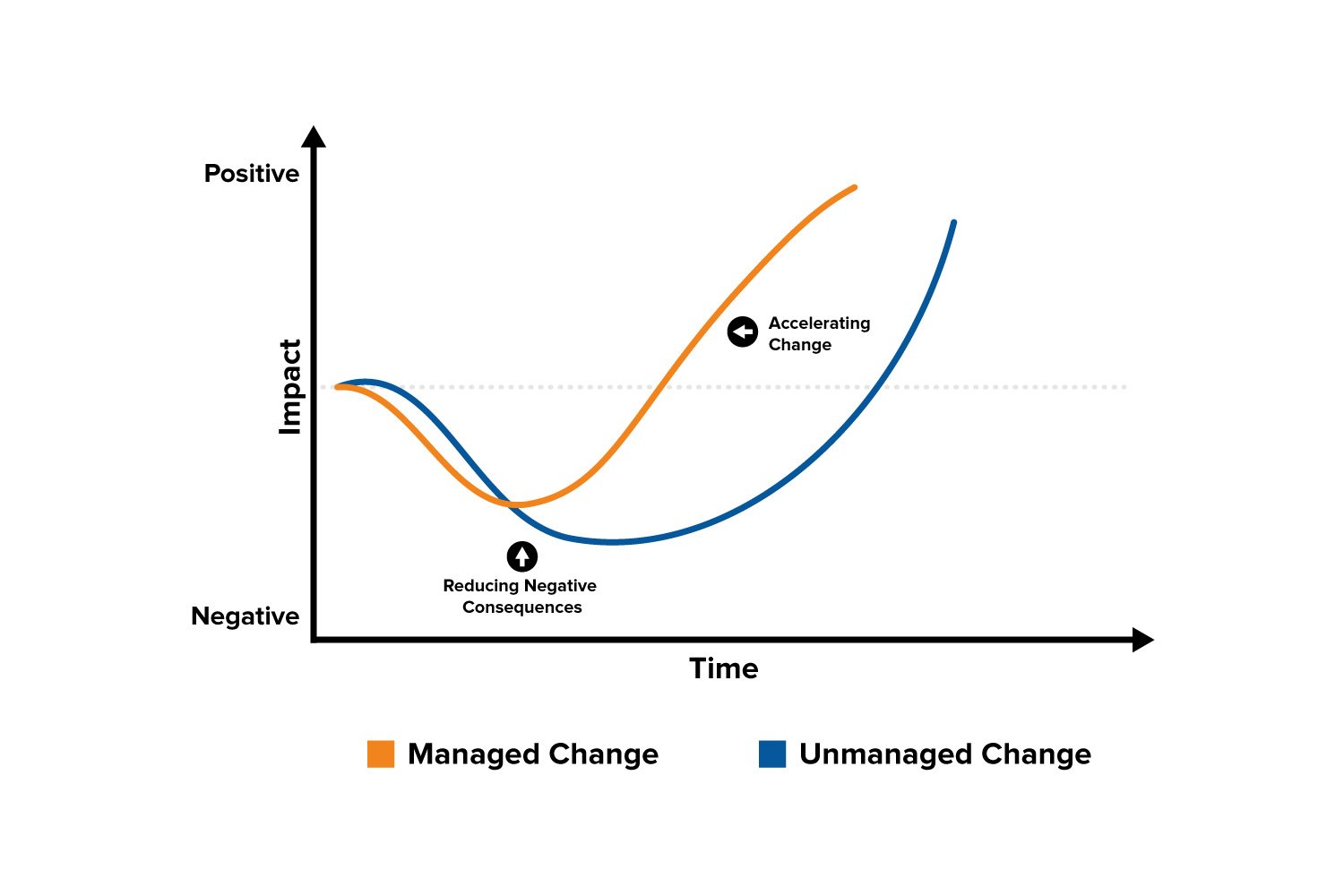 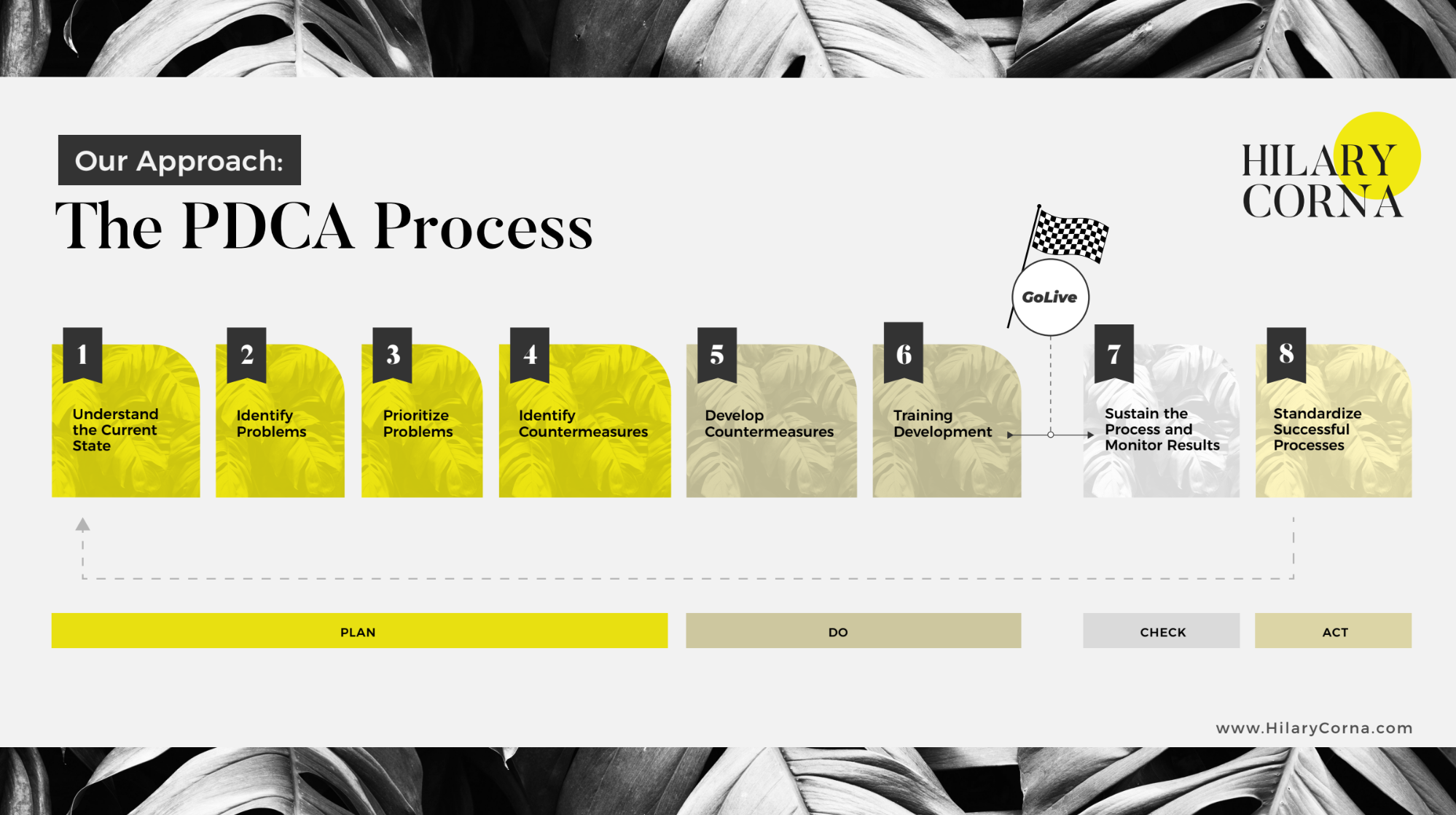 [Speaker Notes: Trello 
Group work]
Goods & Information Flow
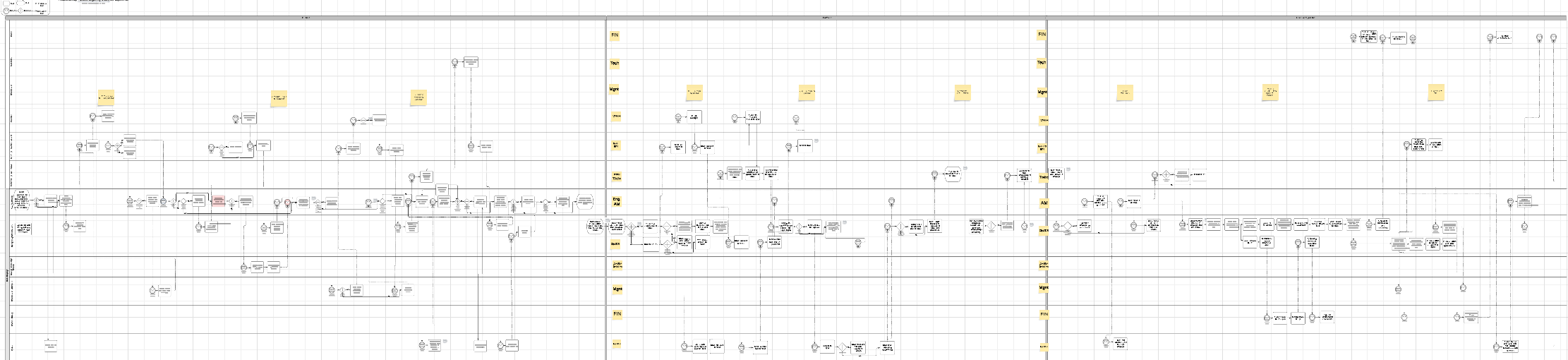 FU/Repurchase
Pre-Sales
Post-Sales
PROCESS MAPPING
Goods & Information Flow
Defined: 
A one page master flow chart method across all department touchpoints that visually depicts the sequence of goods and information in a planned business process from end to end.
PROCESS MAPPING
Goods & Information Flow
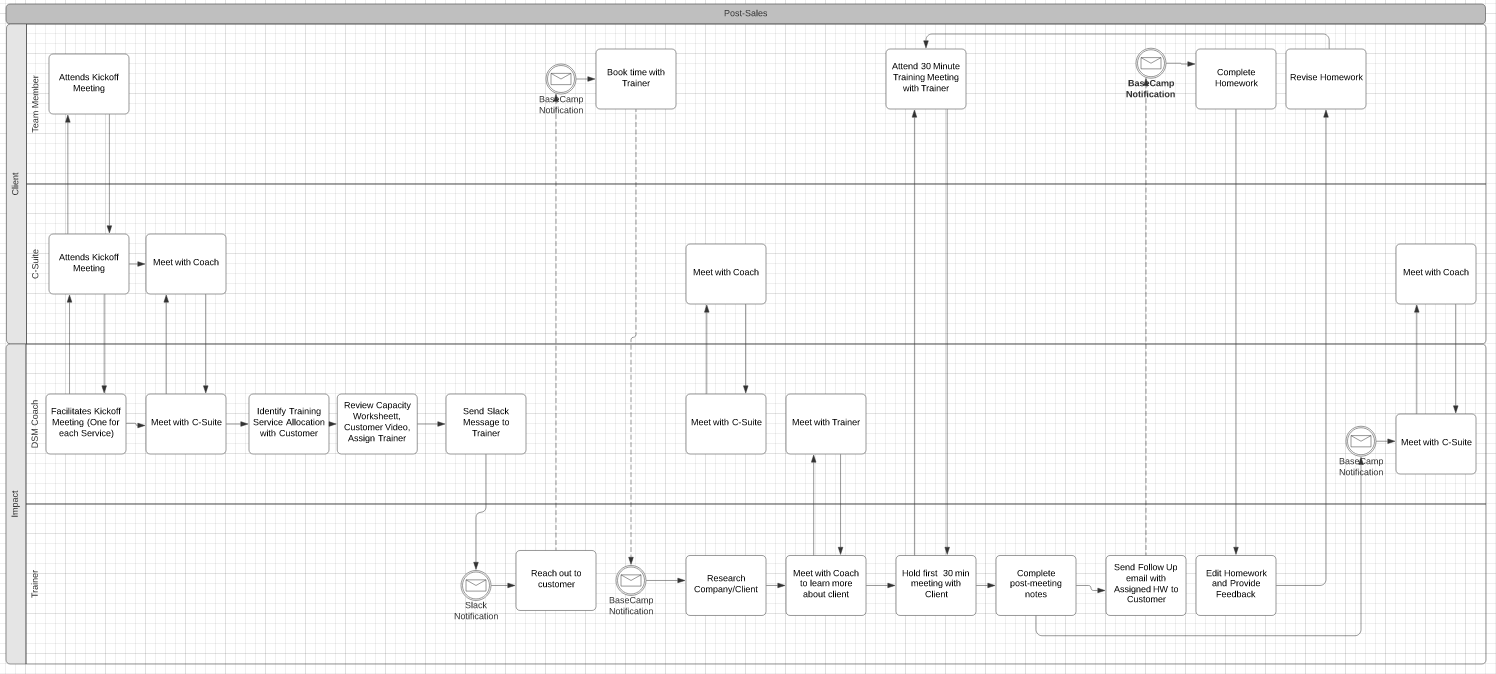 WHO
(Y-AXIS)
WHEN
(X-AXIS)
WHAT
(TASKS)
PROCESS MAPPING
What makes a Goods & Information Flow different?
It is sequential in time
 It includes the customer perspective
 It shows cross-functional dependencies
 It shows what is happening, now how its happening
 There is only one per company
PDCA STEPS
CYCLICAL OPERATIONS
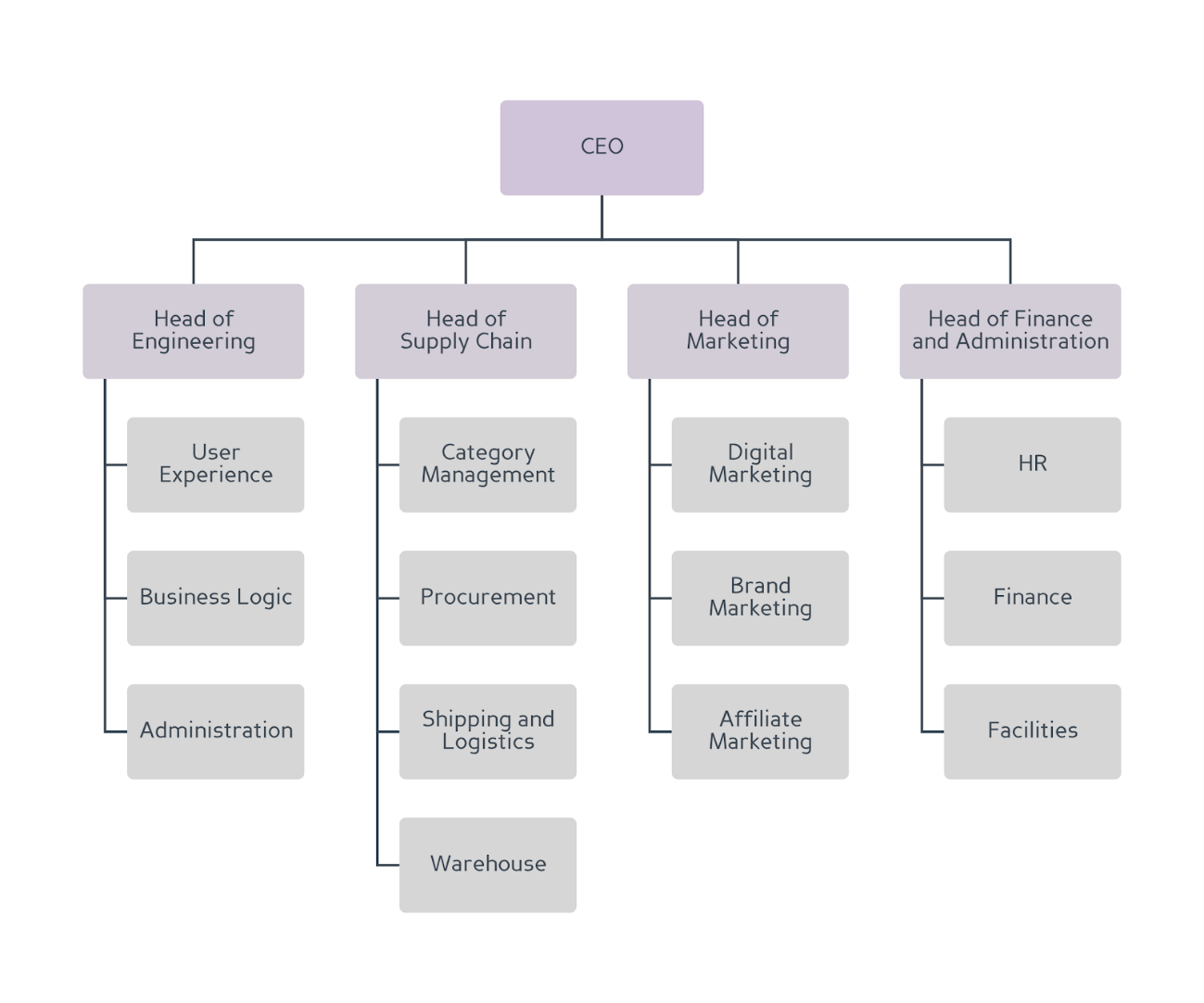 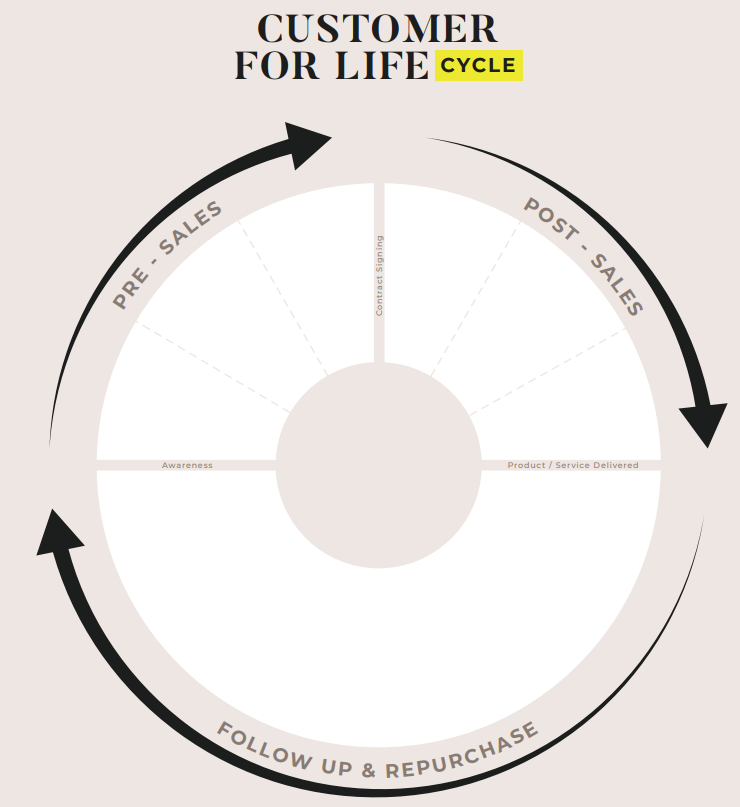 Syncs departments
More effective initiatives
Less disjointed processes
Highly empathetic
More gaps surface faster
More objective 
Depersonalized
Not aware of what others are doing
Difficult to know when one dept changes
Only some connected to the customer
Creates inconsistent experiences
More “finger-pointing”
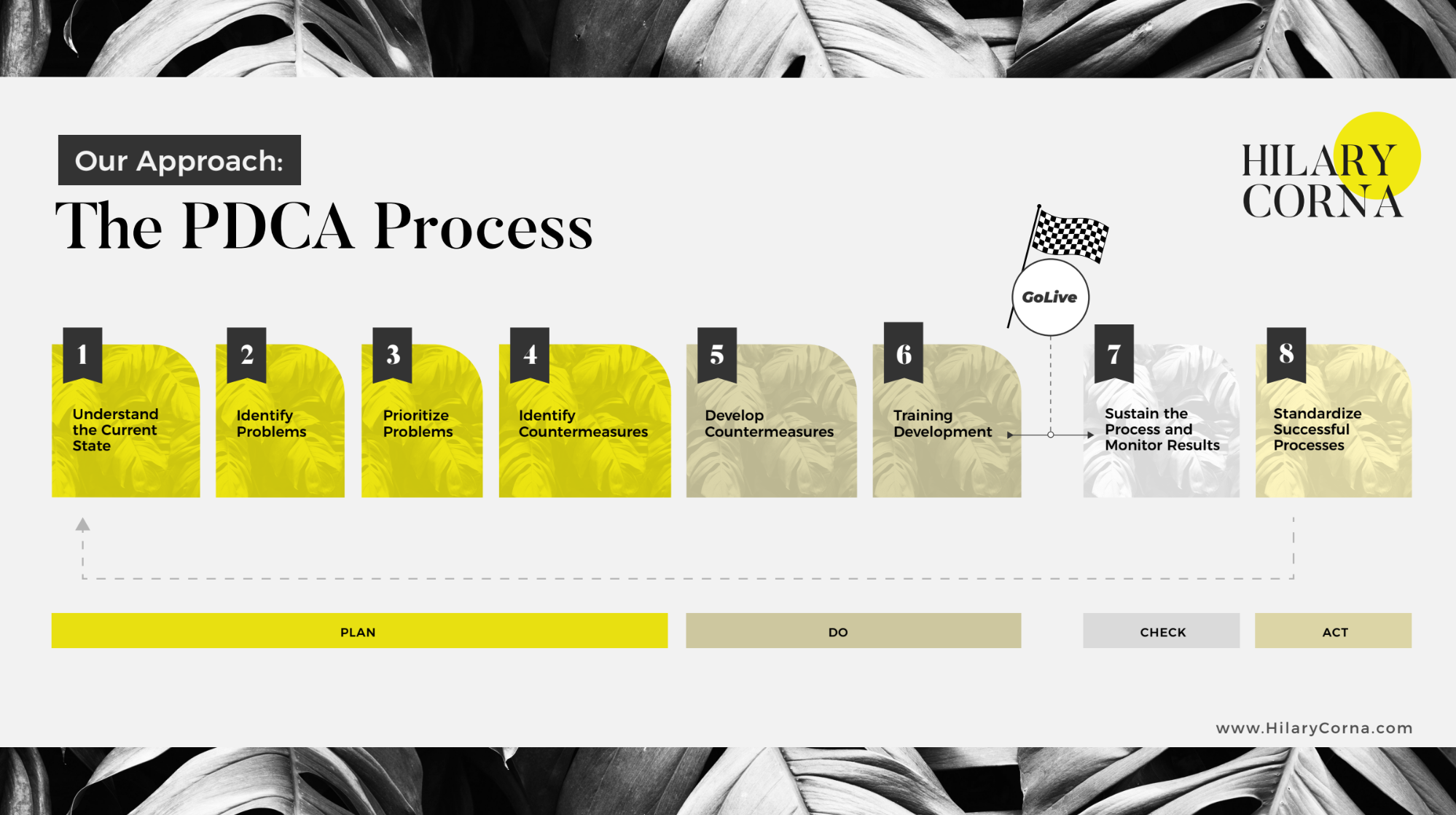 [Speaker Notes: Trello 
Group work]
NO ONE HAS MORE TROUBLE THAN THE PERSON WHO CLAIMS TO HAVE NO TROUBLE
-Taiichi Ohno
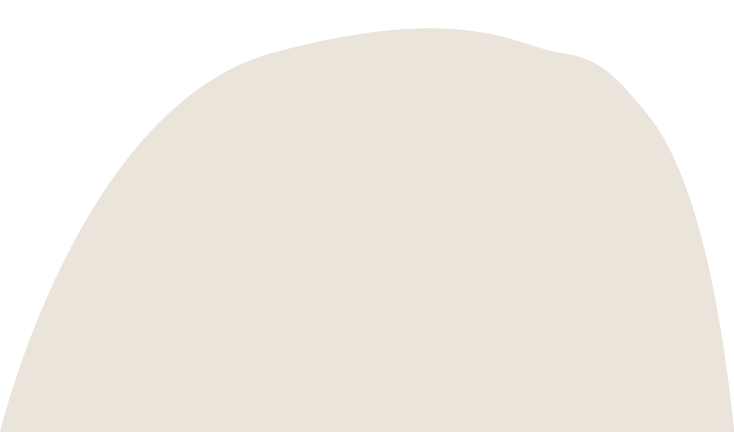 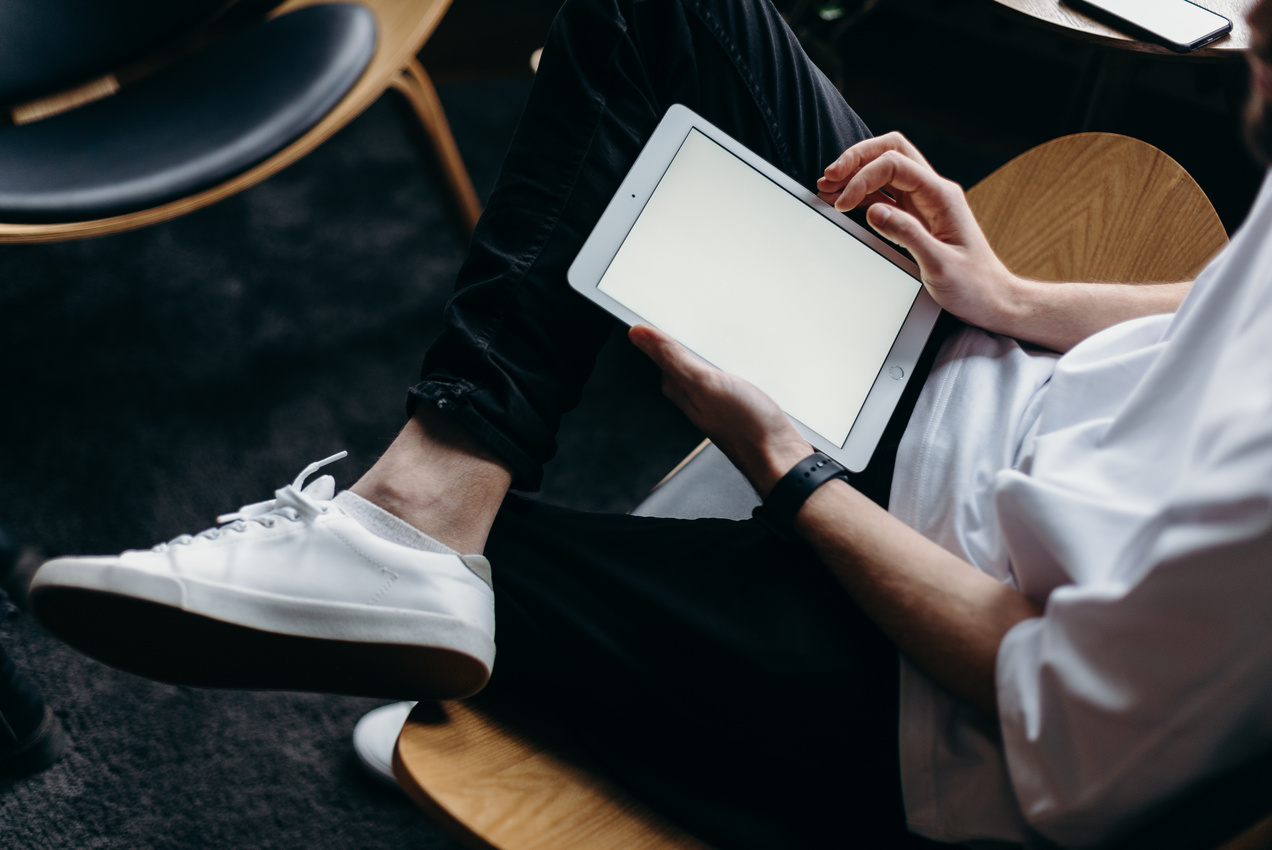 Ideal
Situation
Gap = Problem
Current Situation
DEFINITION OF “PROBLEM”
//
Problem Prioritization
Steps 3 – 8: Identify and Prioritize Problems to Standardize Successful Processes:
We use one master worksheet for each step
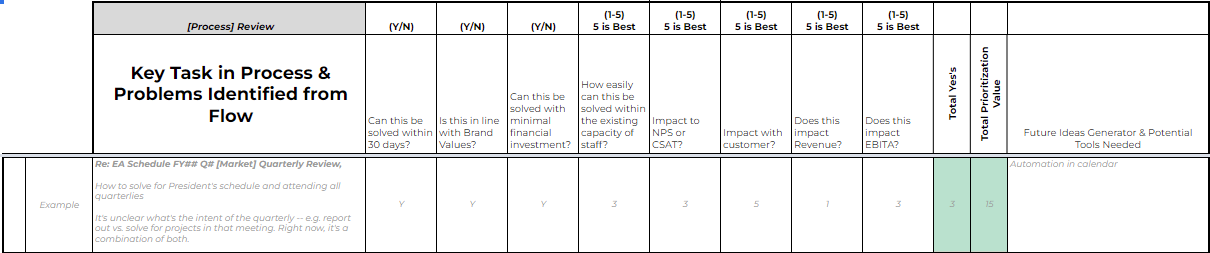 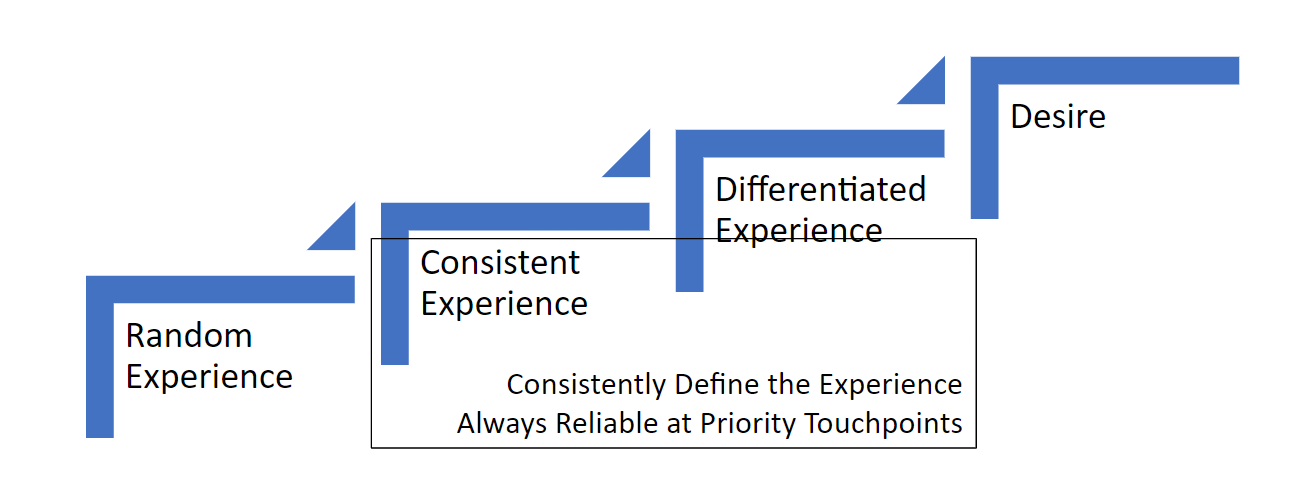 PROCESS MAPPING
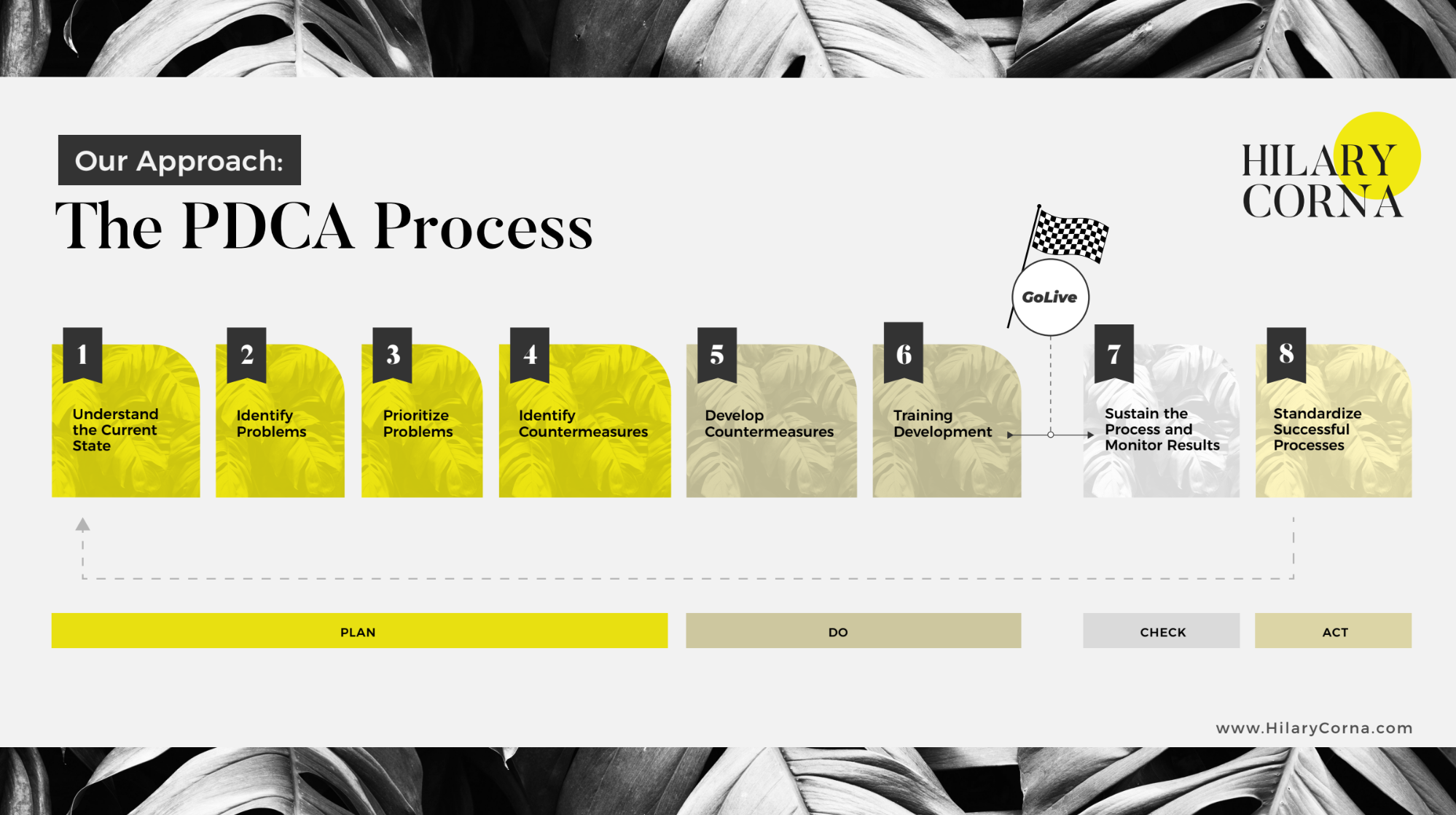 [Speaker Notes: Trello 
Group work]
HILARY CORNA HILARY CORNA HILARY CORNA HILARY CORNA
HILARY CORNA HILARY CORNA
3 KEY PROCESS TOOLS
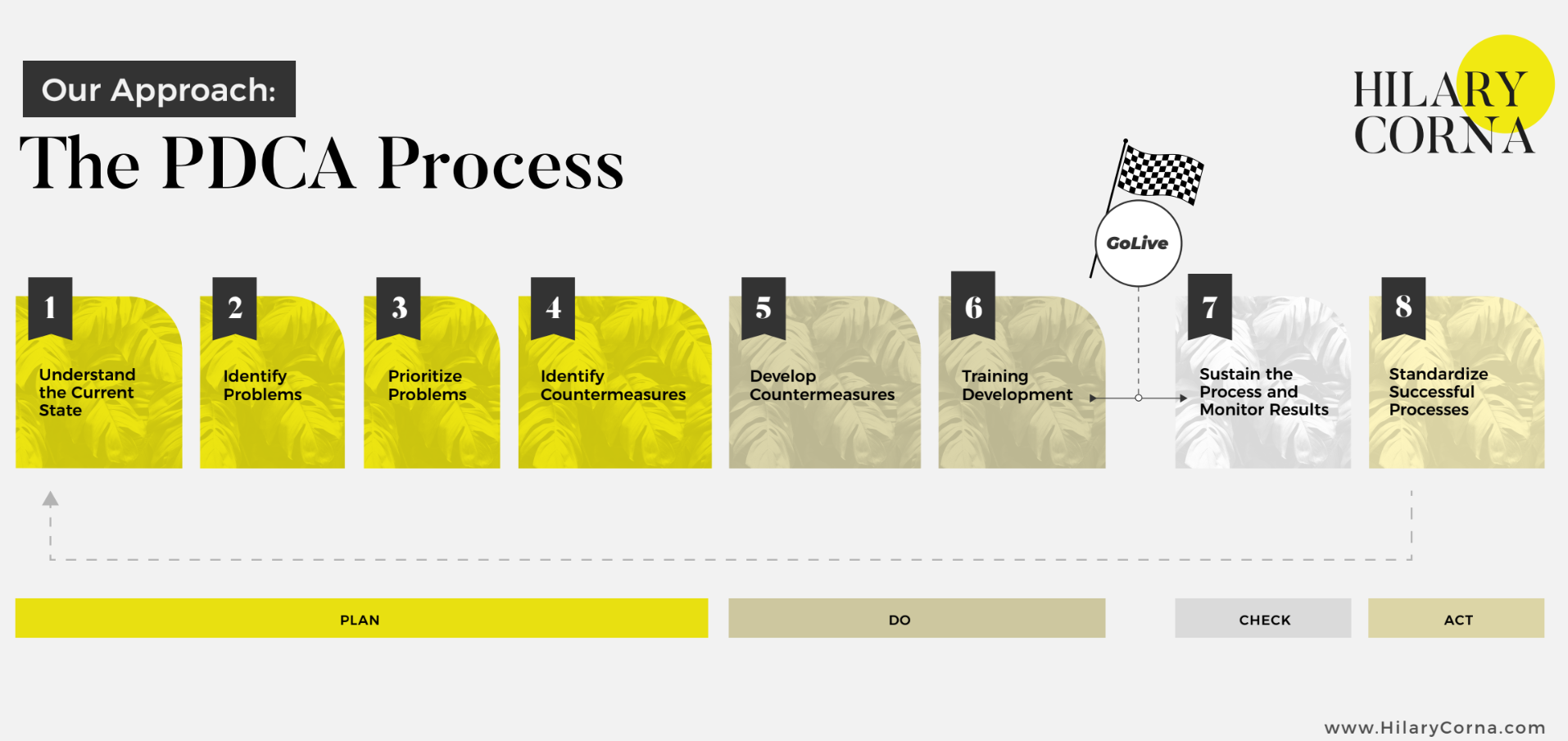 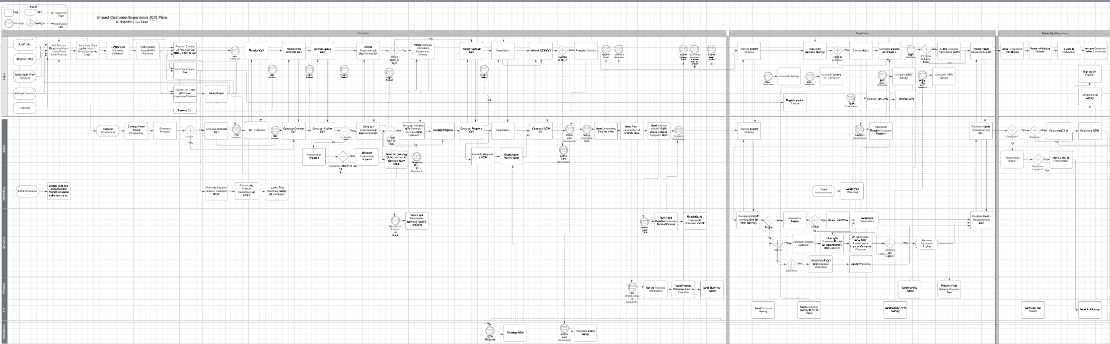 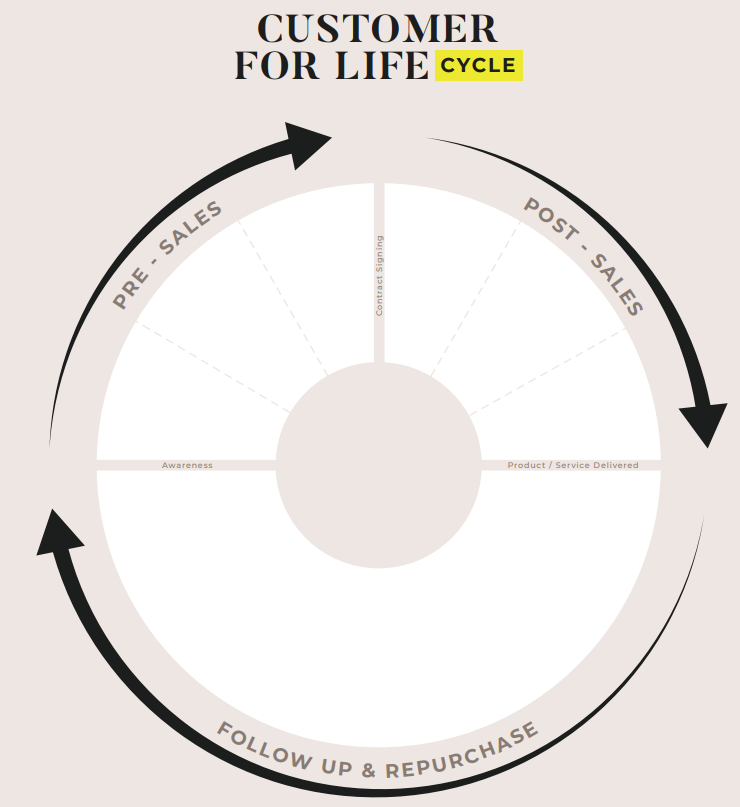 Goods & Information Flow
PDCA
Customer For Life Cycle
The Employee Experience
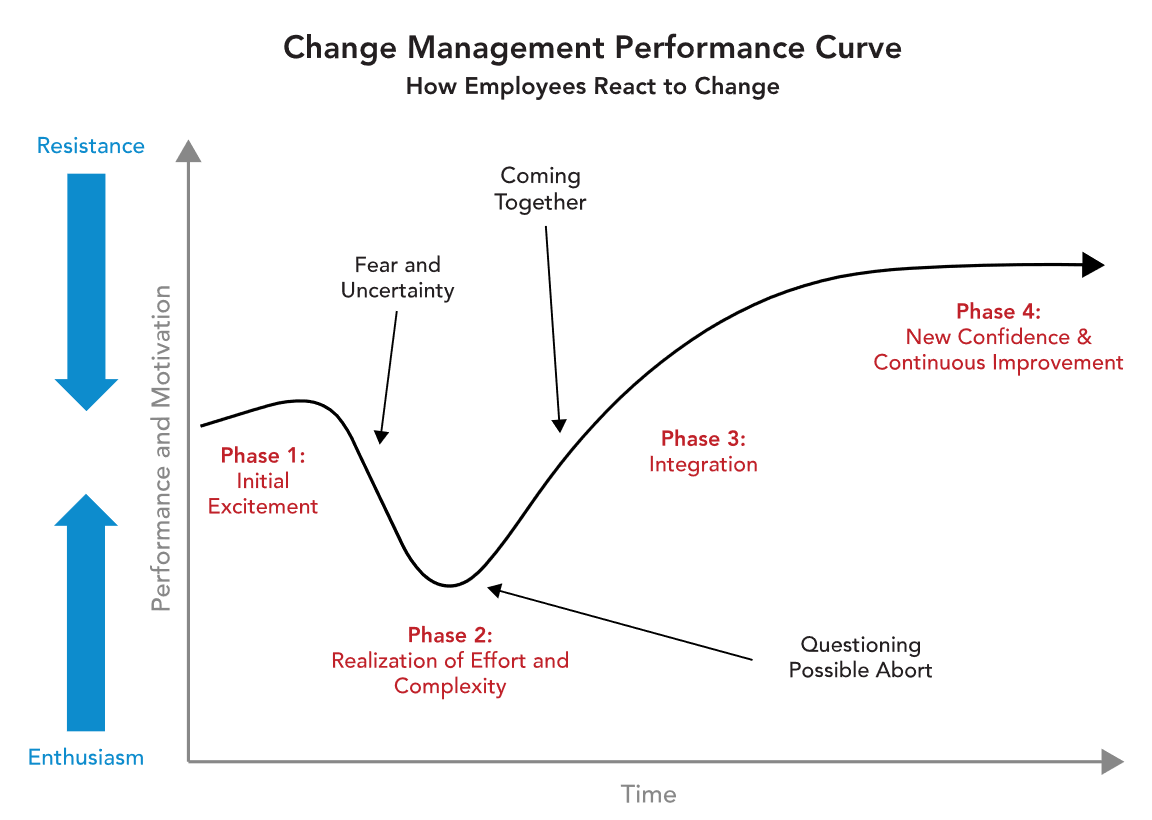 The Employee Experience
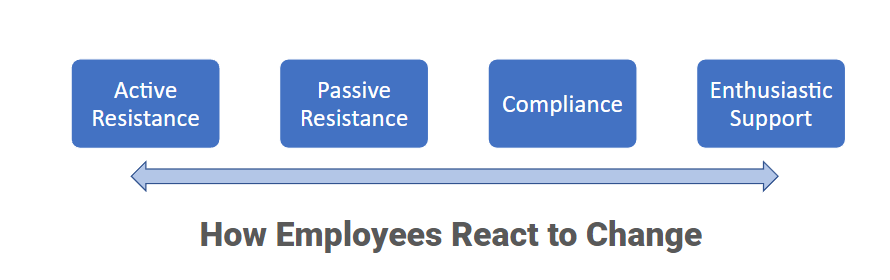 The Employee Experience
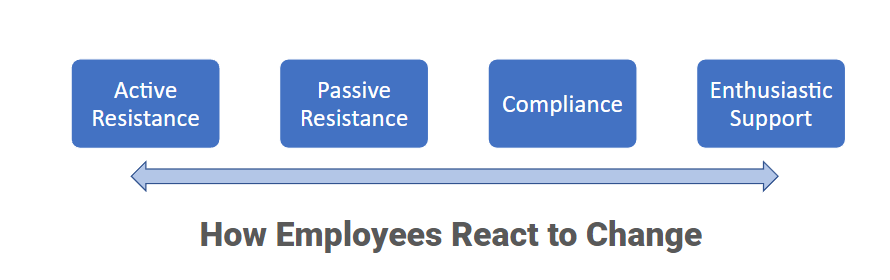 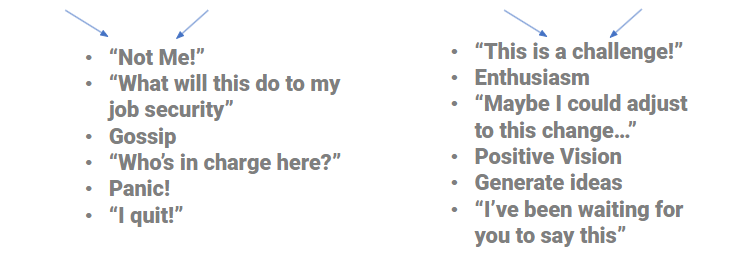 IT’S NOT WHAT WE CHANGE. IT’S HOW WE CHANGE.
-Hilary Corna
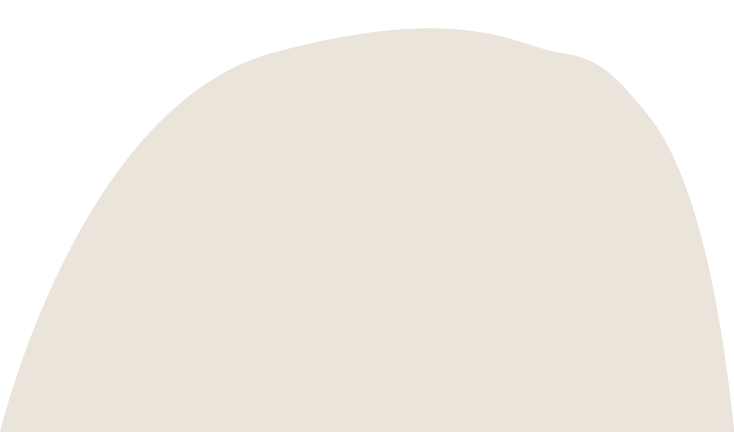 What You Learned Today...
02
01
03
The Importance of Process Excellence
Where to Start and the 8 Steps of the PDCA Process
How to Overcome Common Challenges along the Way
HIL ARY CORNA HILARY CORNA HILARY CORNA HILARY CORNA
HILARY CORNA HILARY CORNA
3 KEY PROCESS TOOLS
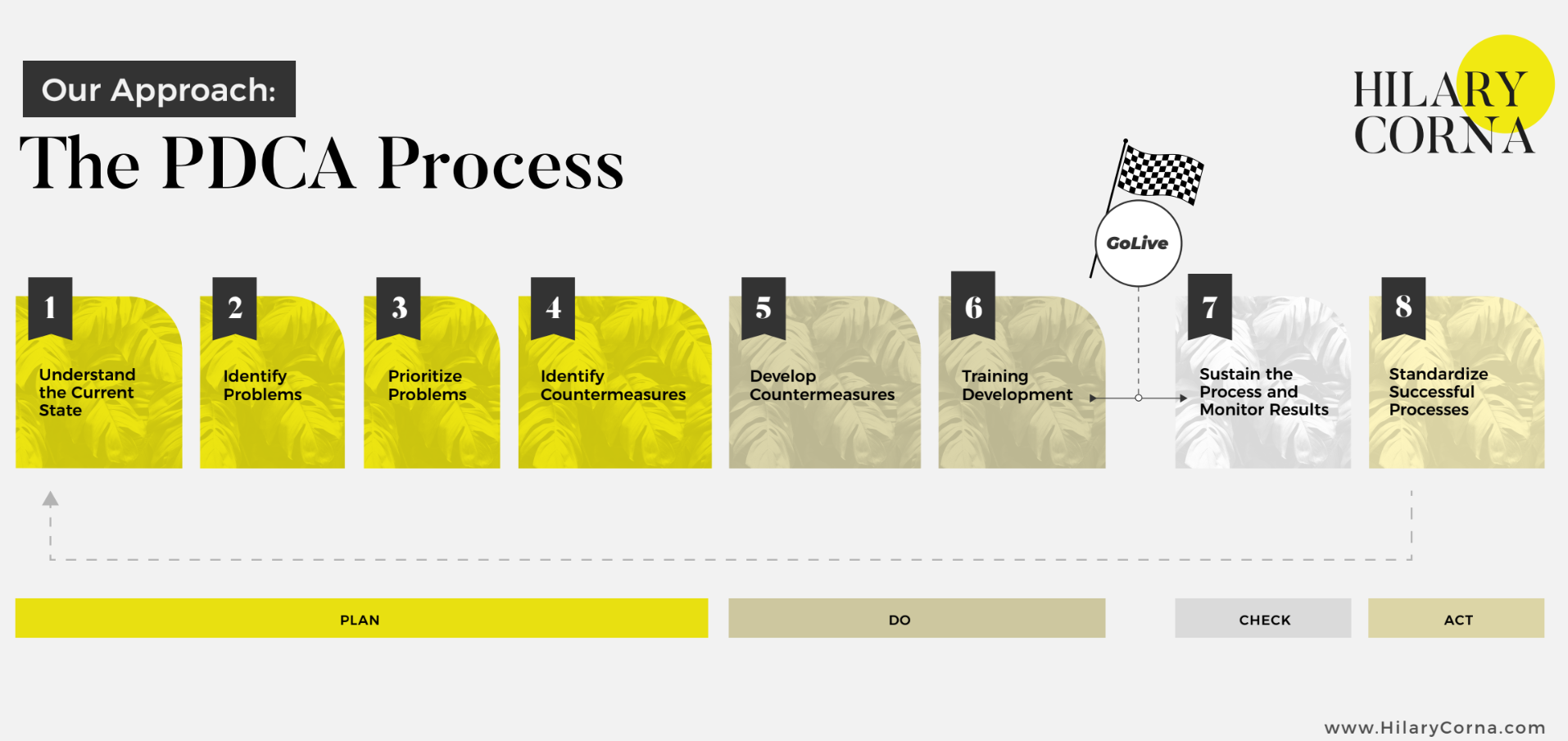 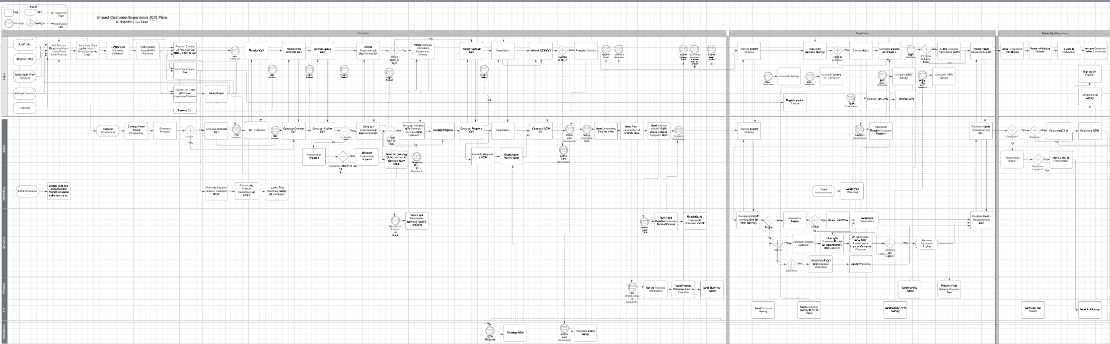 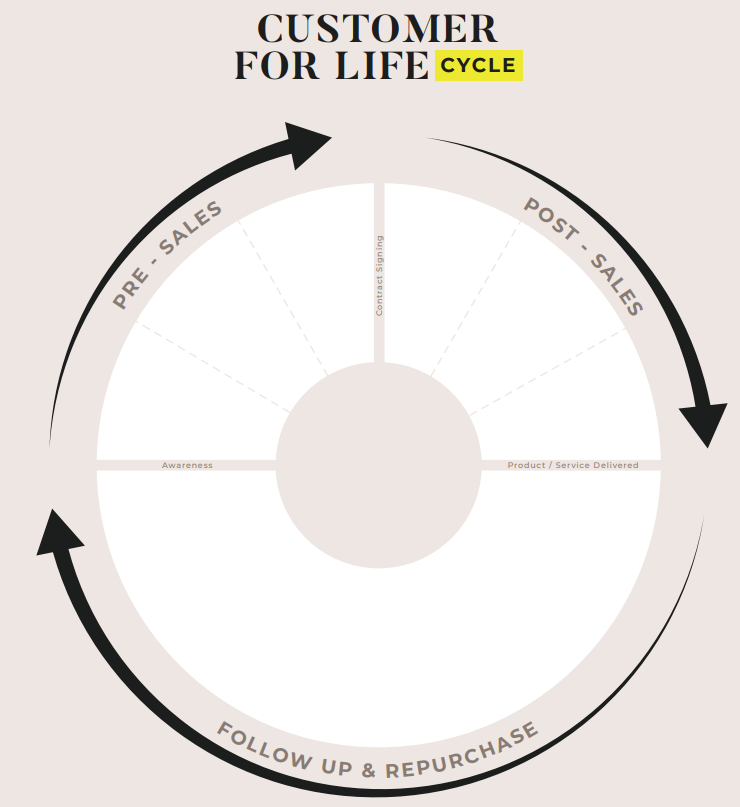 Goods & Information Flow
PDCA
Customer For Life Cycle
THANK YOU!
Hilary@HilaryCorna.com